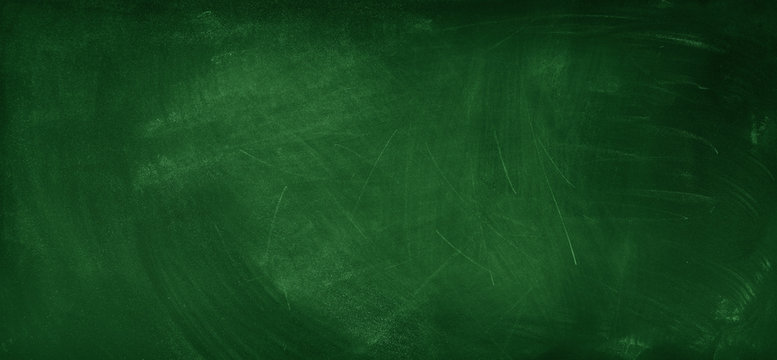 グシャの世界史探究授業　オリエントの統一と分裂
アッシリア王国と
4王国分立
なぜアッシリアは史上初のオリエント統一
ができたのか？
古代オリエント文明とその周辺
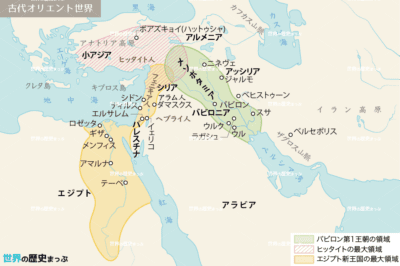 メソポタミア
エーゲ海
エジプト
シリア・パレスチナ
エーゲ海
オリエント統一と分裂
ここ
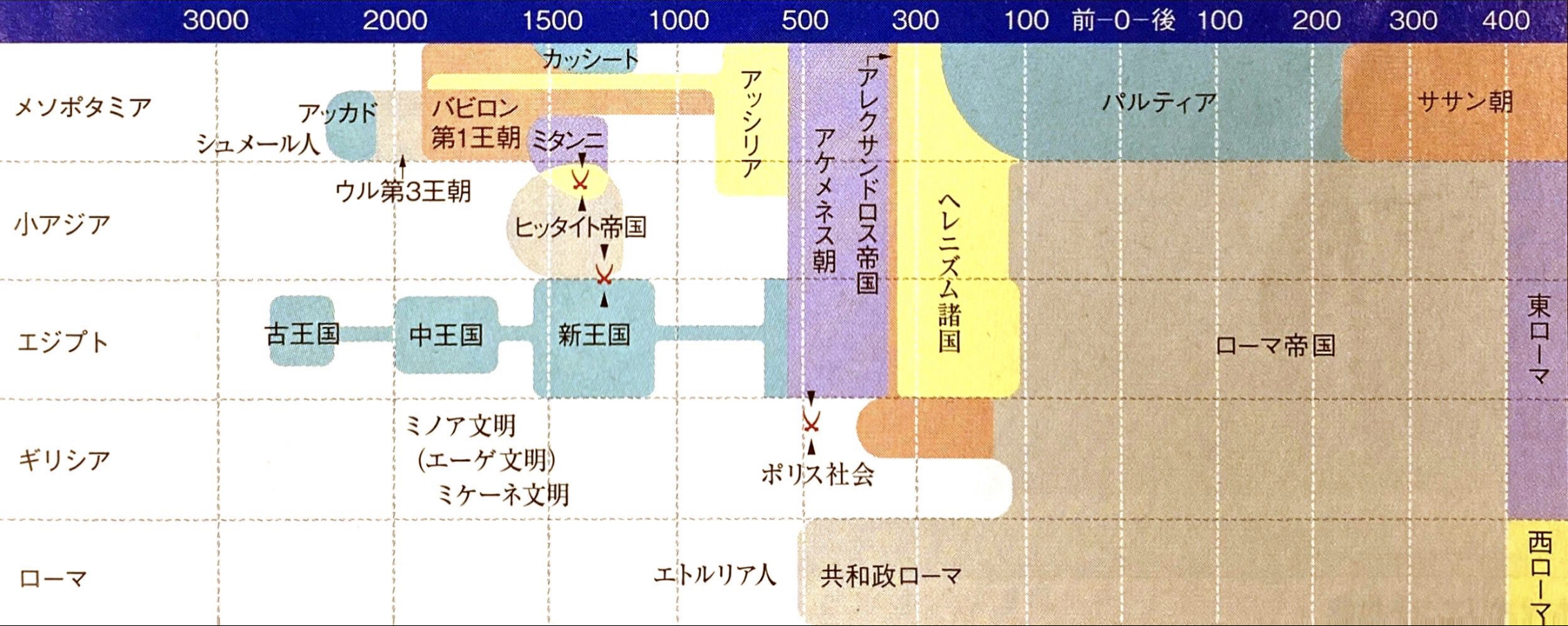 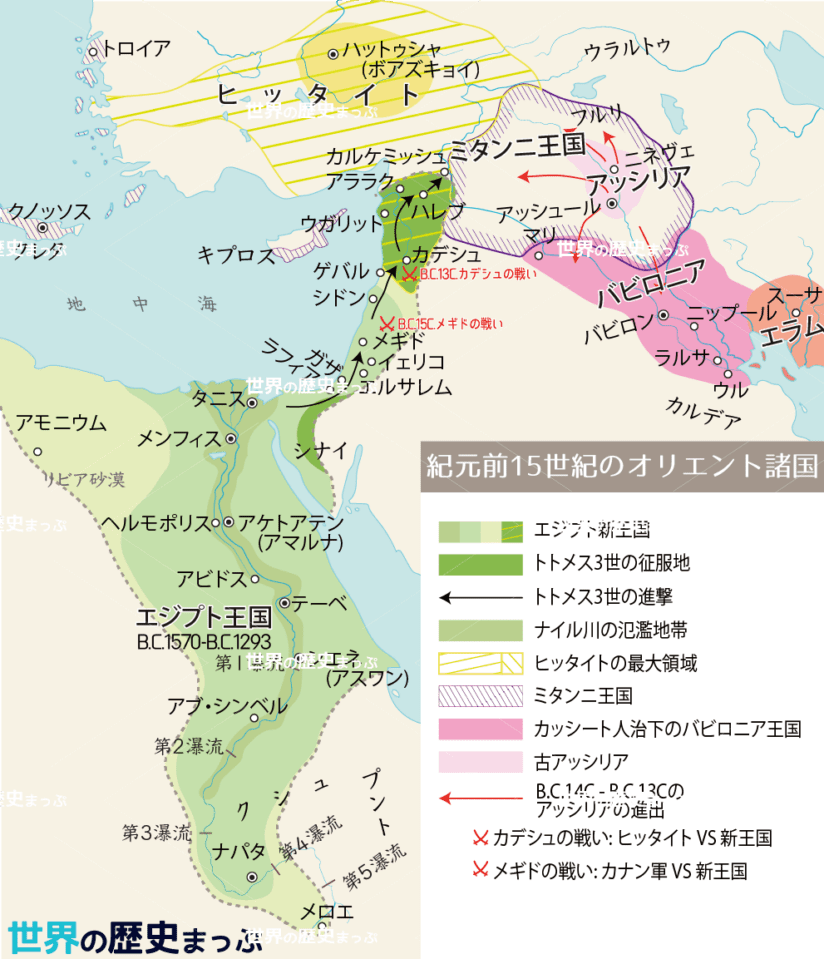 アッシリア
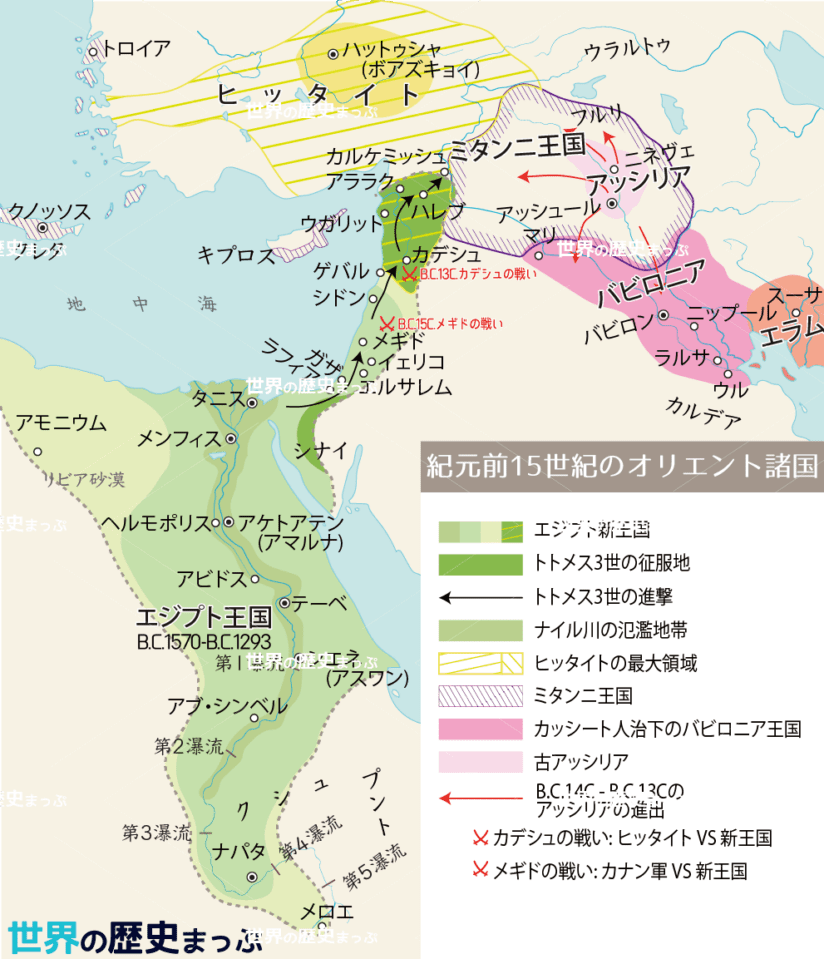 ヒッタイトから持ち込まれた
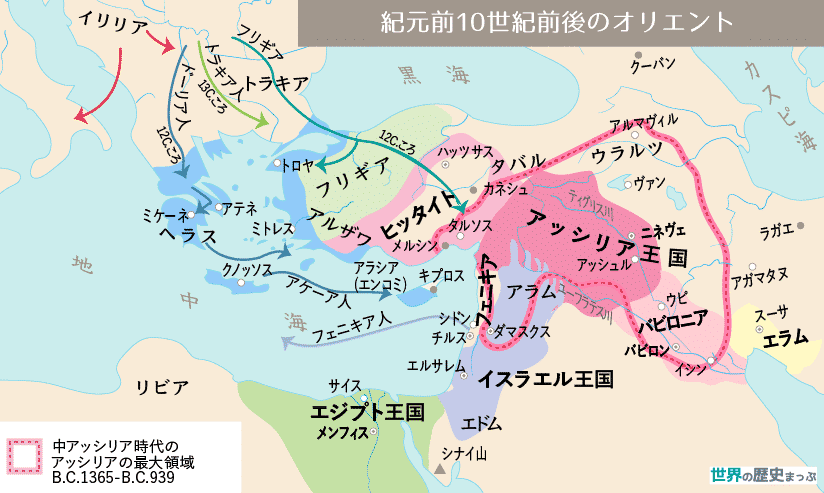 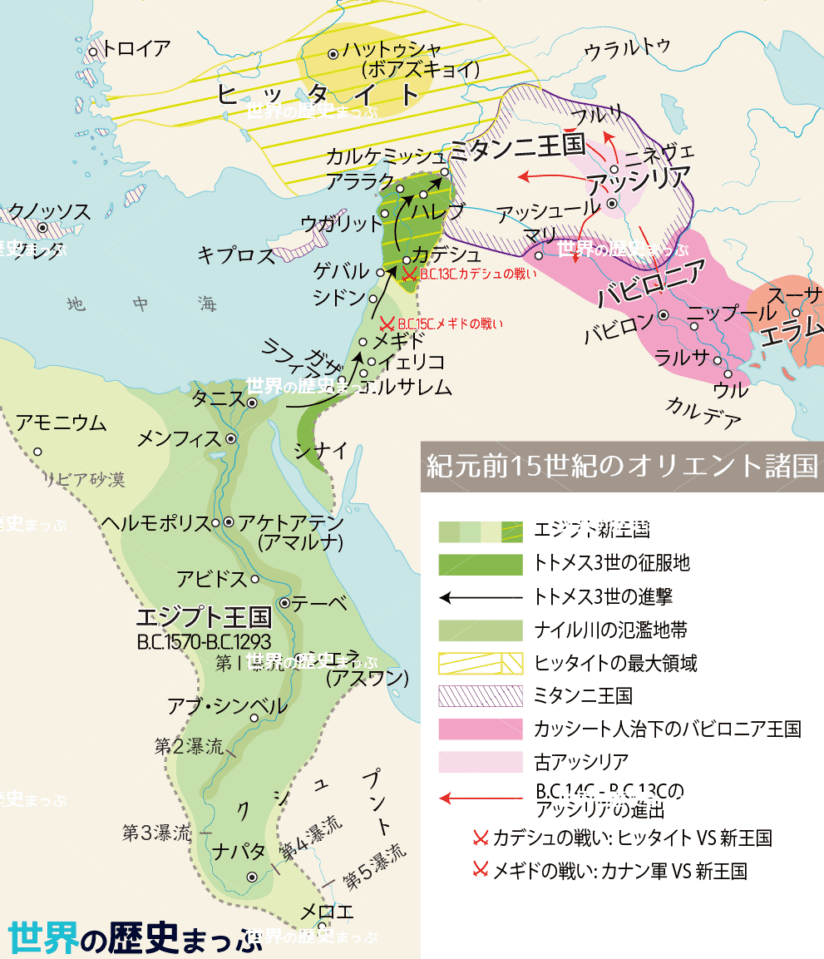 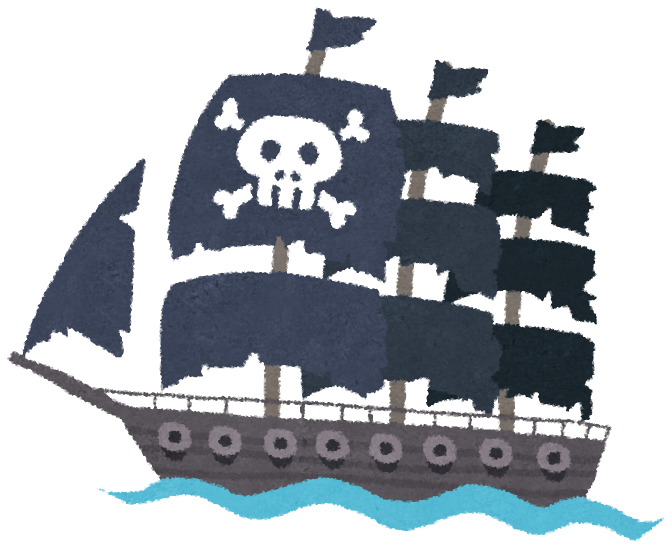 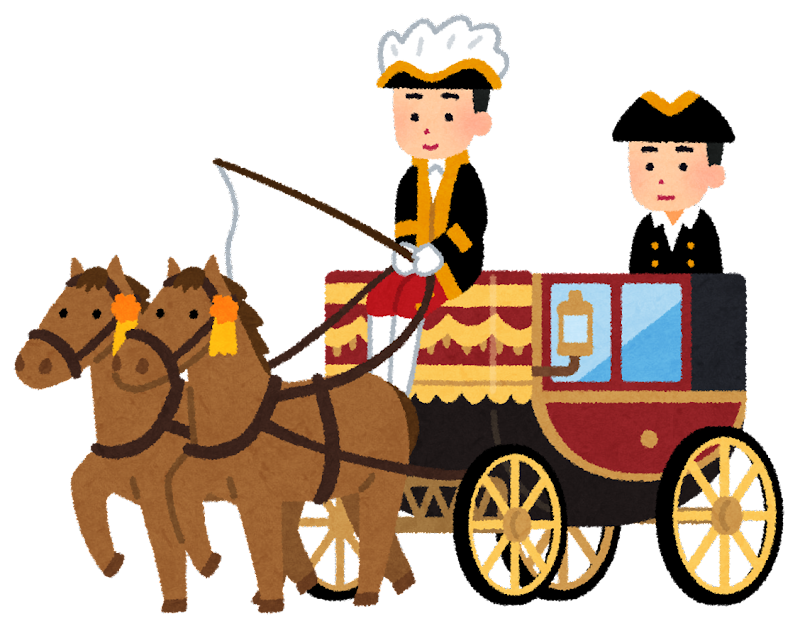 海の民
戦車
独立・拡大
一時ミタンニ王国に服属
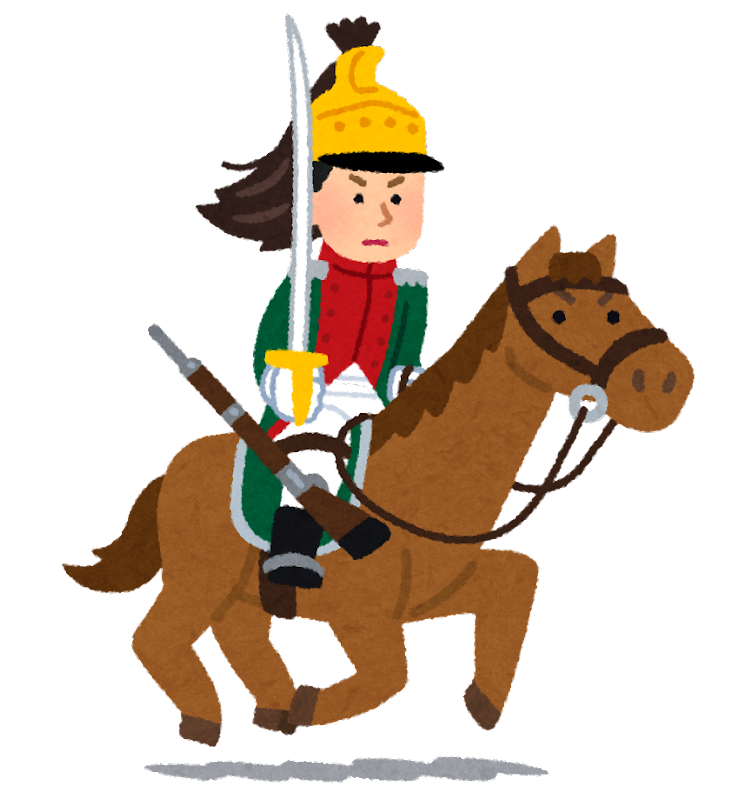 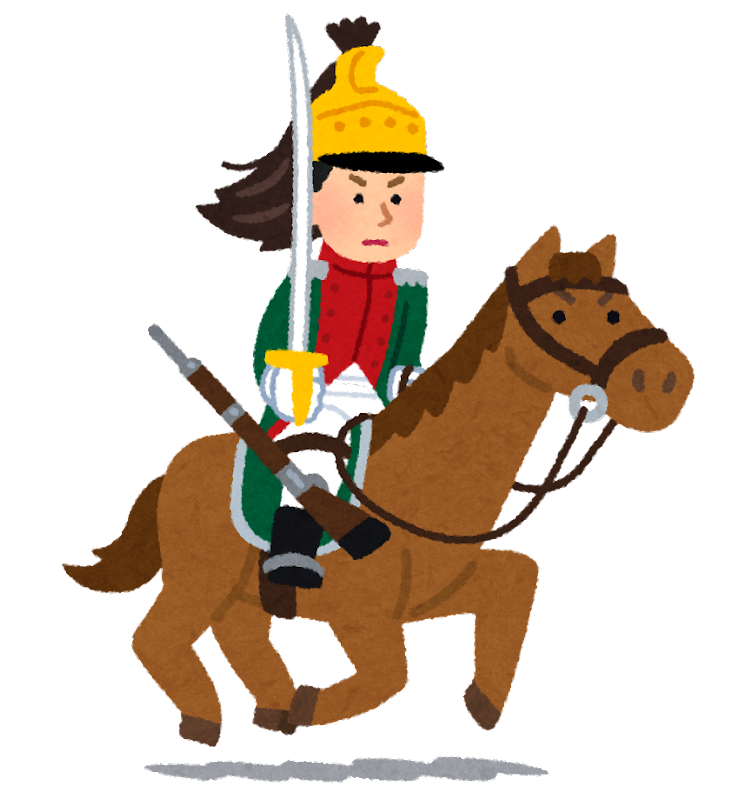 アッシリア王国
「海の民」侵入
騎兵隊
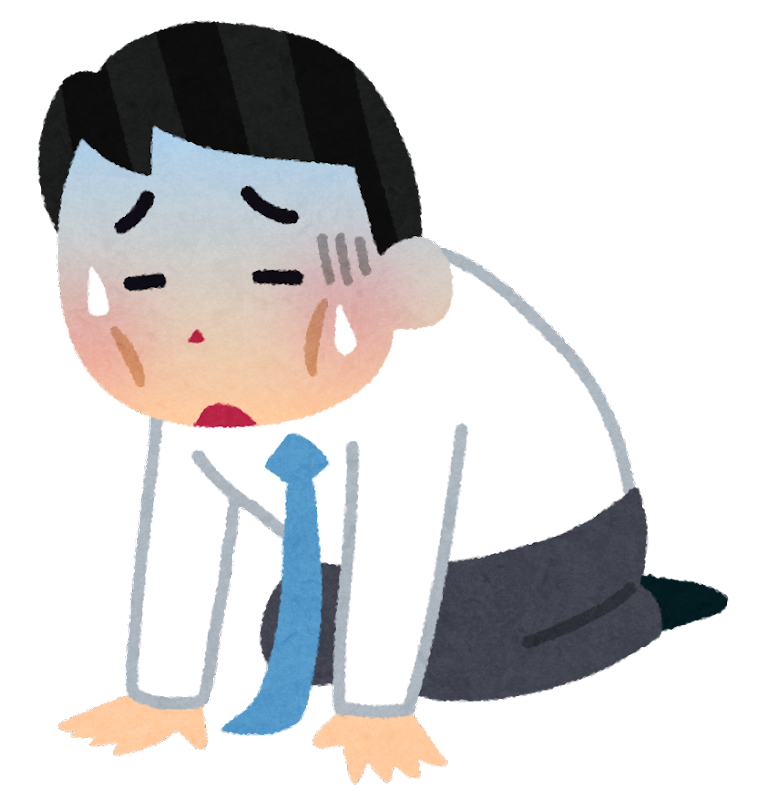 旧勢力衰退
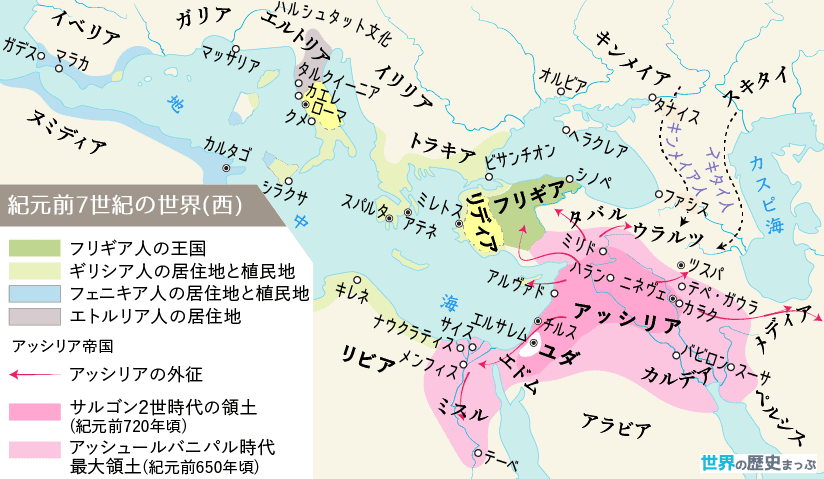 ニネヴェ
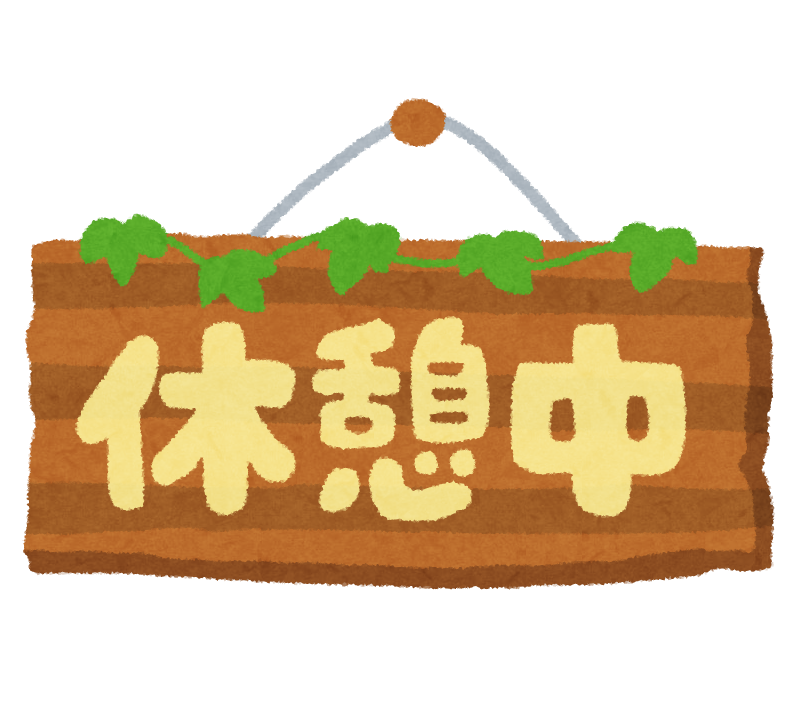 帝国
駅伝制
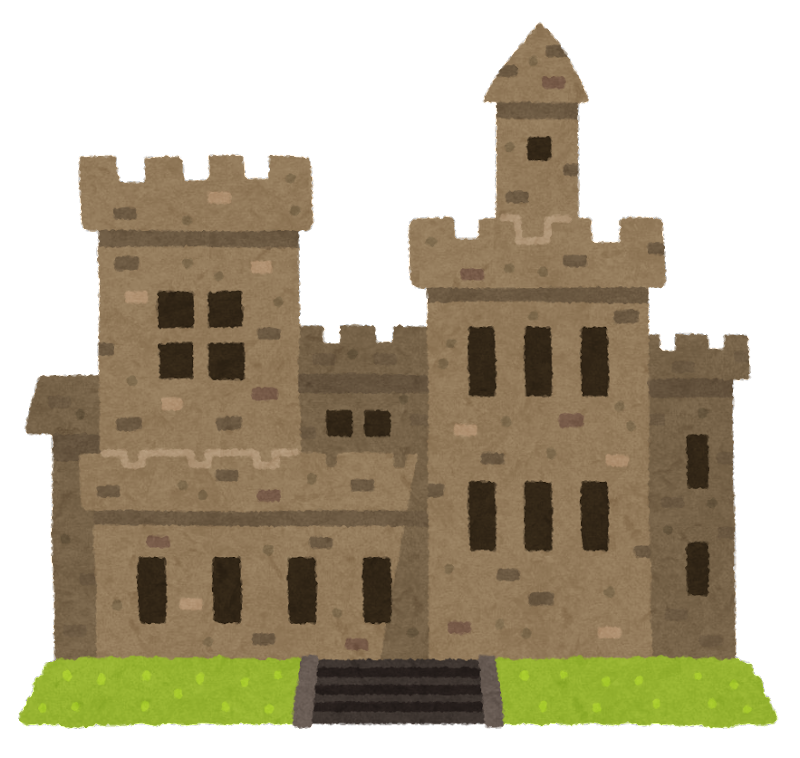 全国に政策を浸透させるために
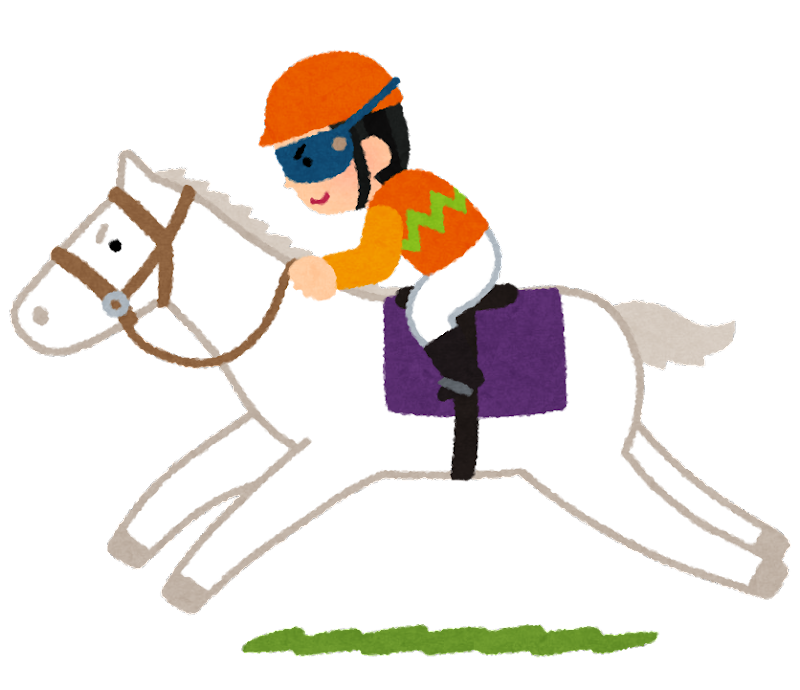 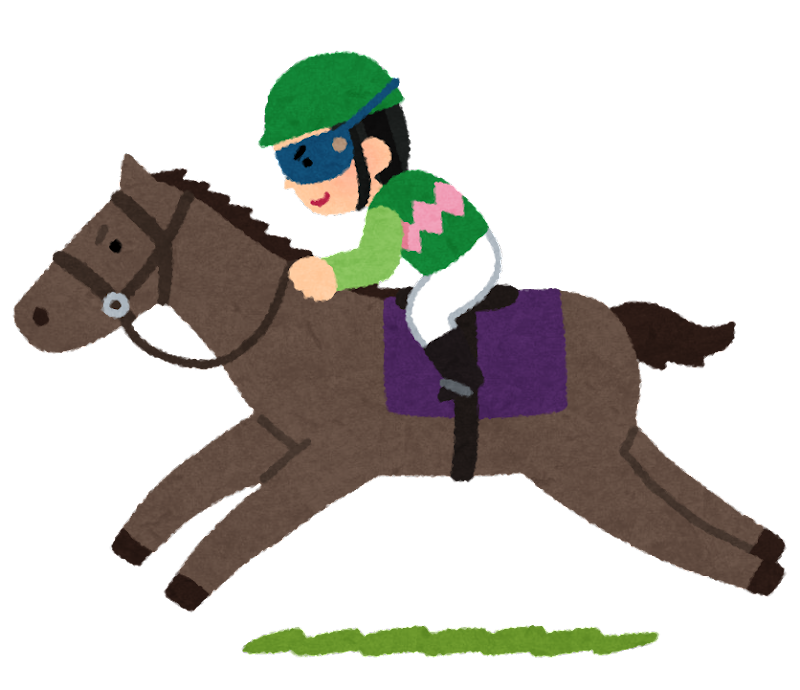 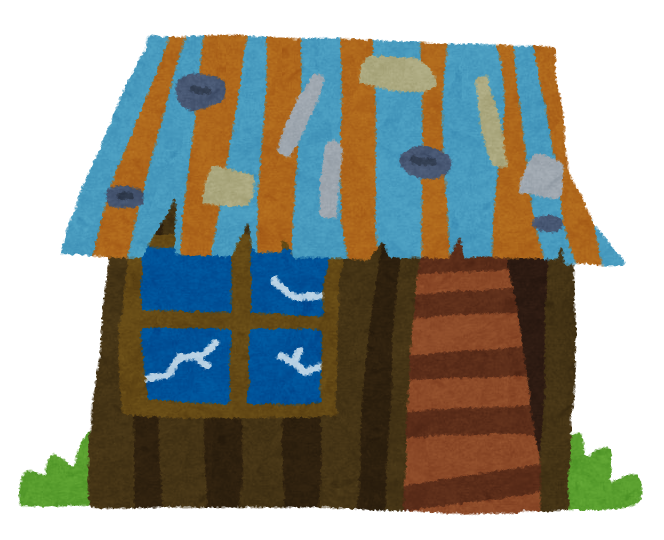 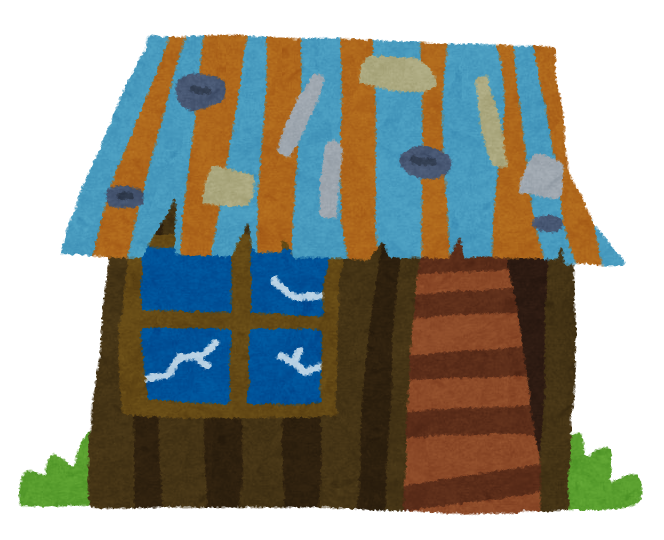 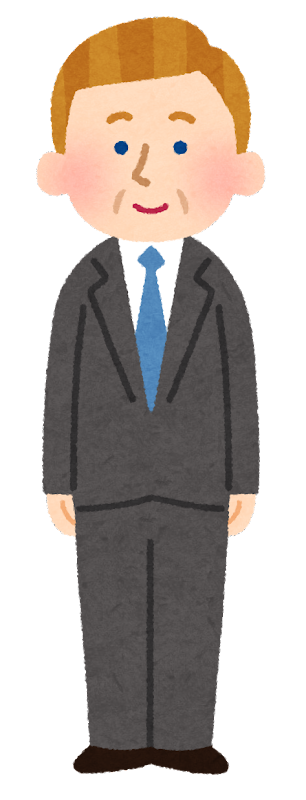 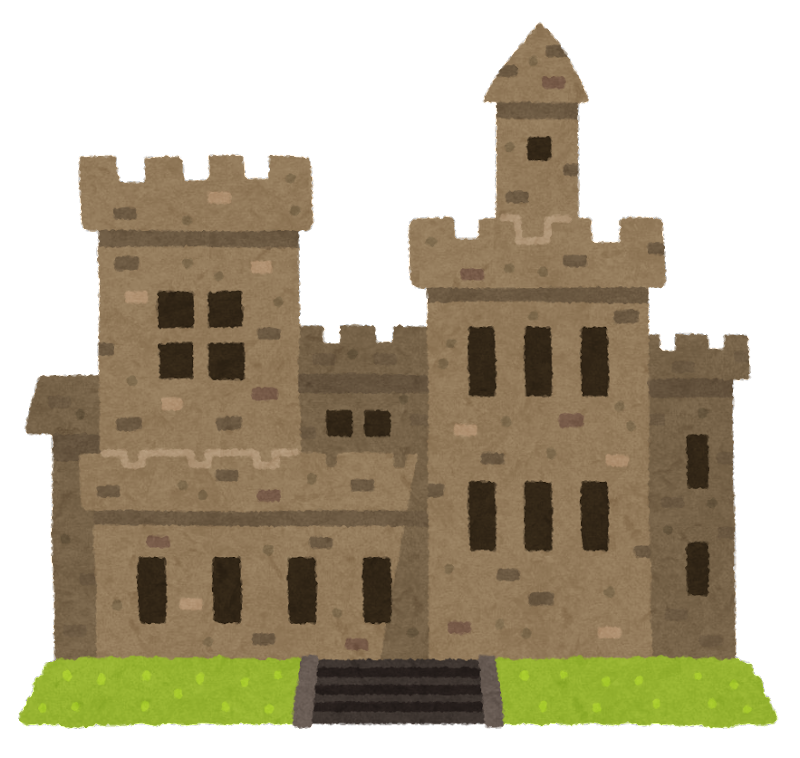 従属国
州
州
中央政府
命令や政策を迅速に各地に伝えるために
総督
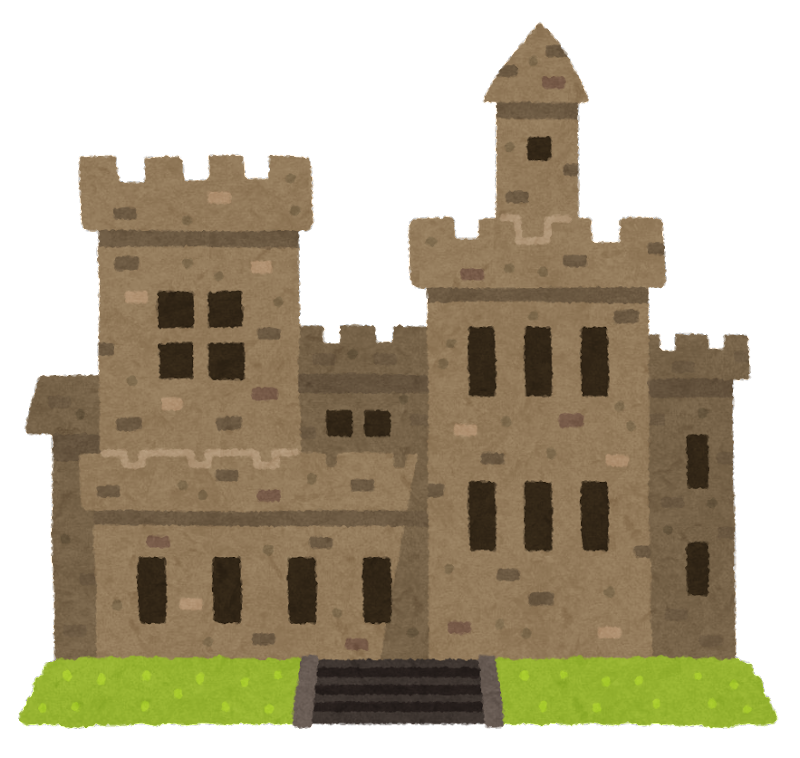 統治を代行
州
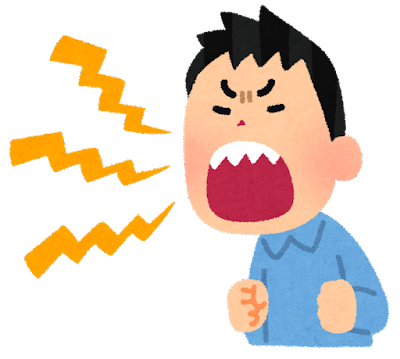 アッシリアの政策は…
超高圧的だった！
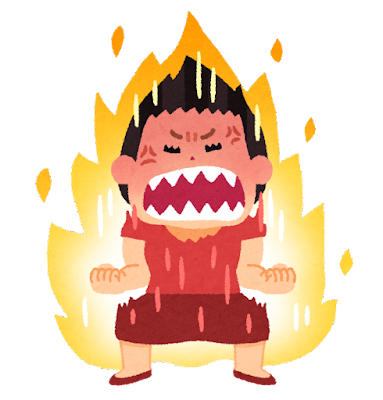 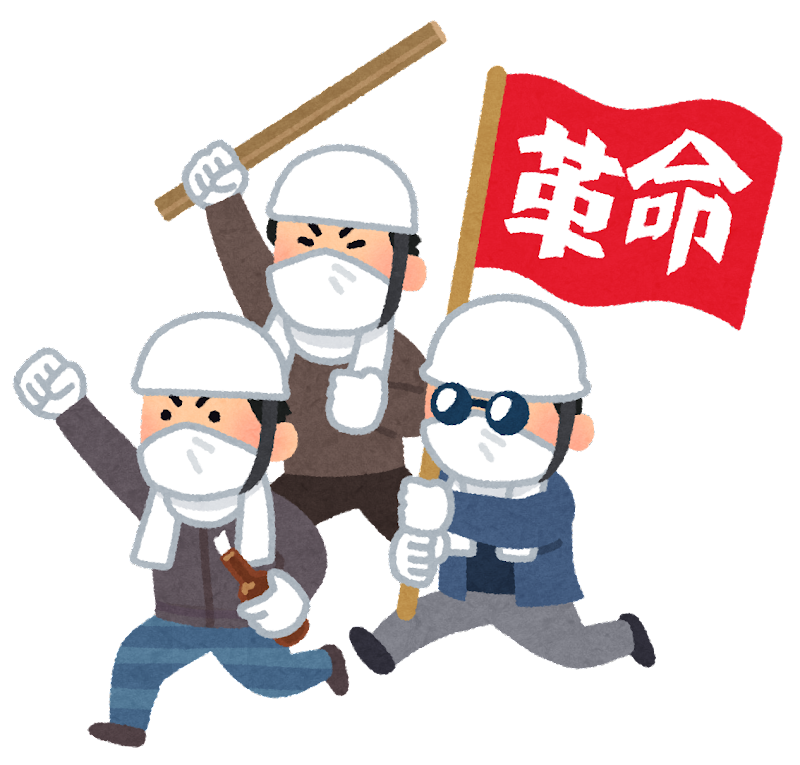 反抗的民族
反乱
反乱の芽を摘むために
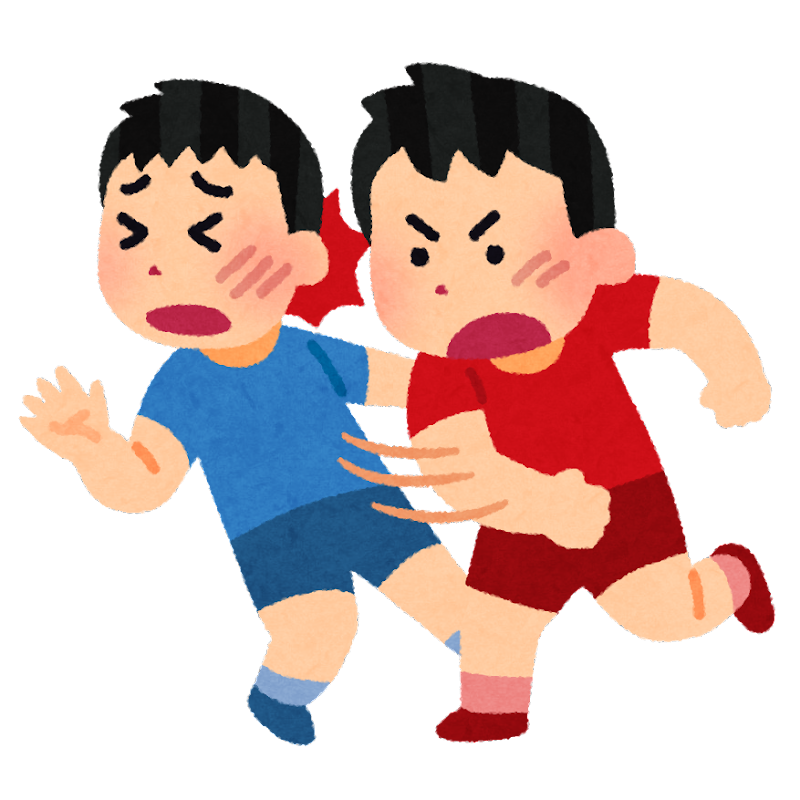 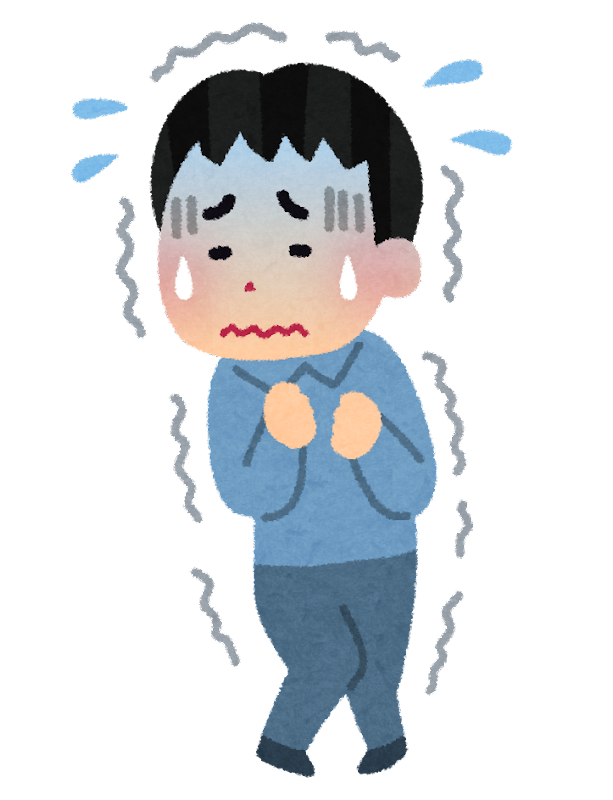 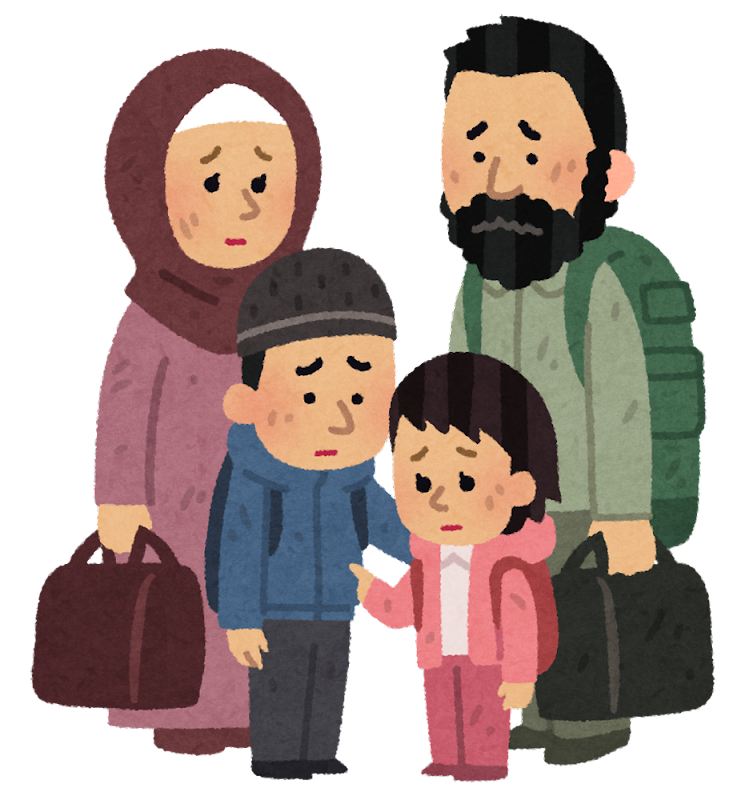 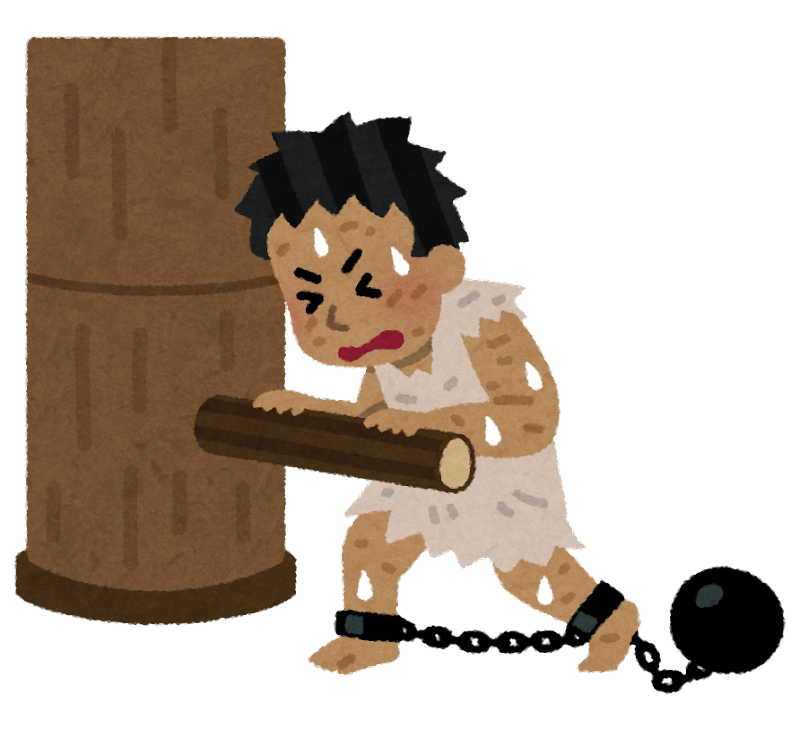 軍事力で制圧
強制移住＆奴隷化
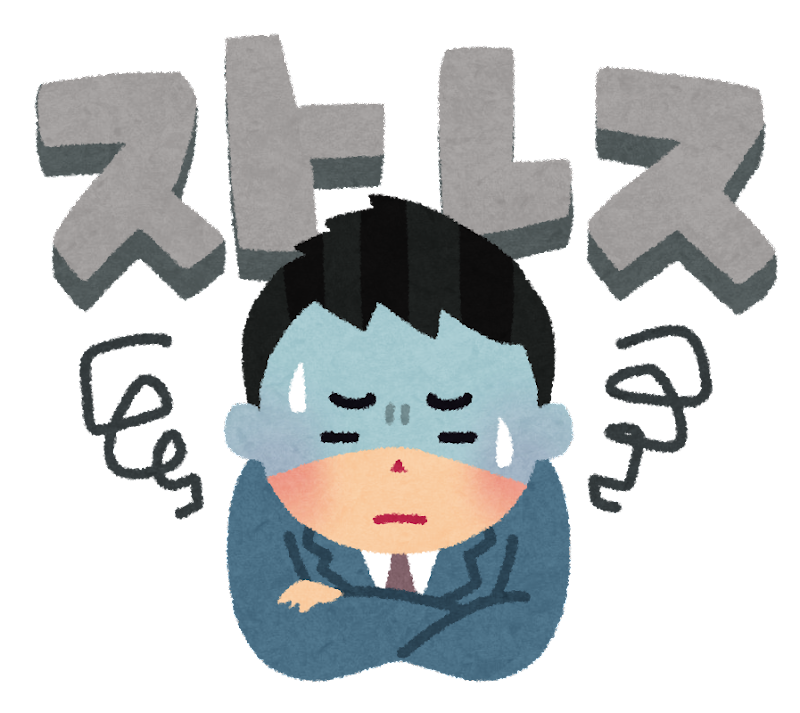 反乱の芽は摘めるが…
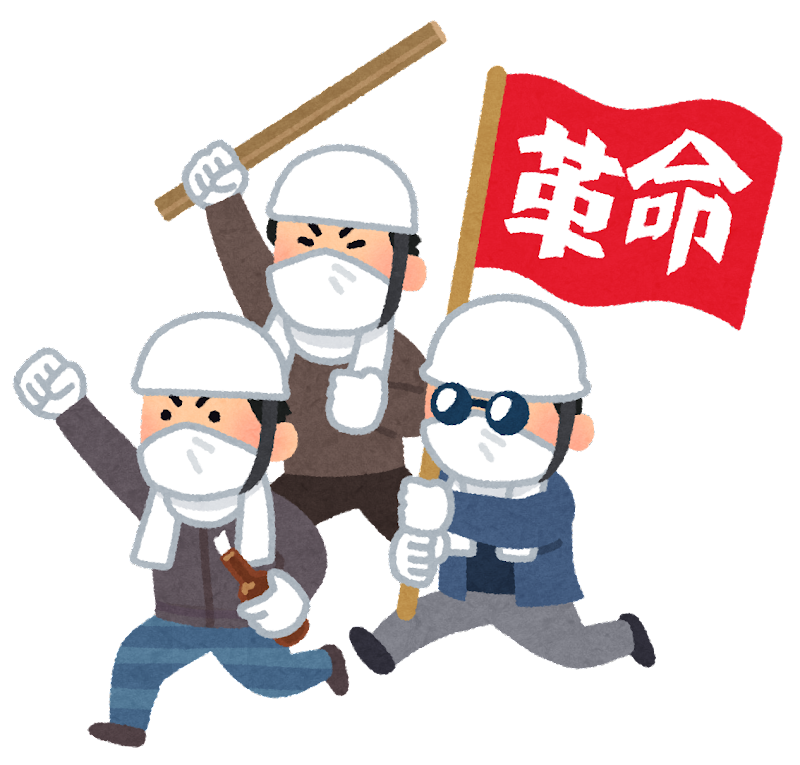 強制移住＆奴隷化
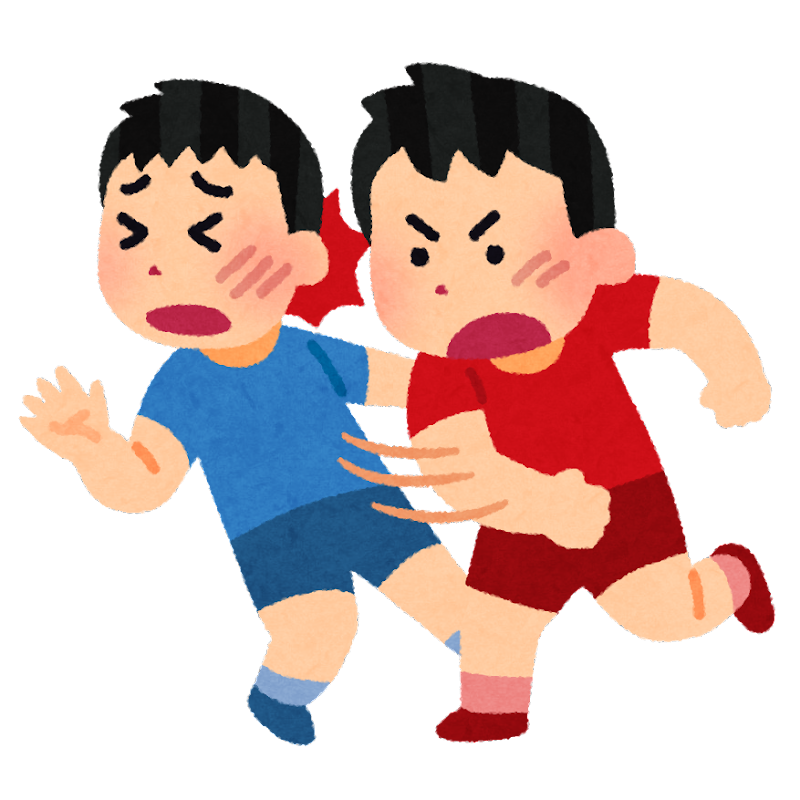 各地で反乱を
招き、衰退・滅亡
圧政
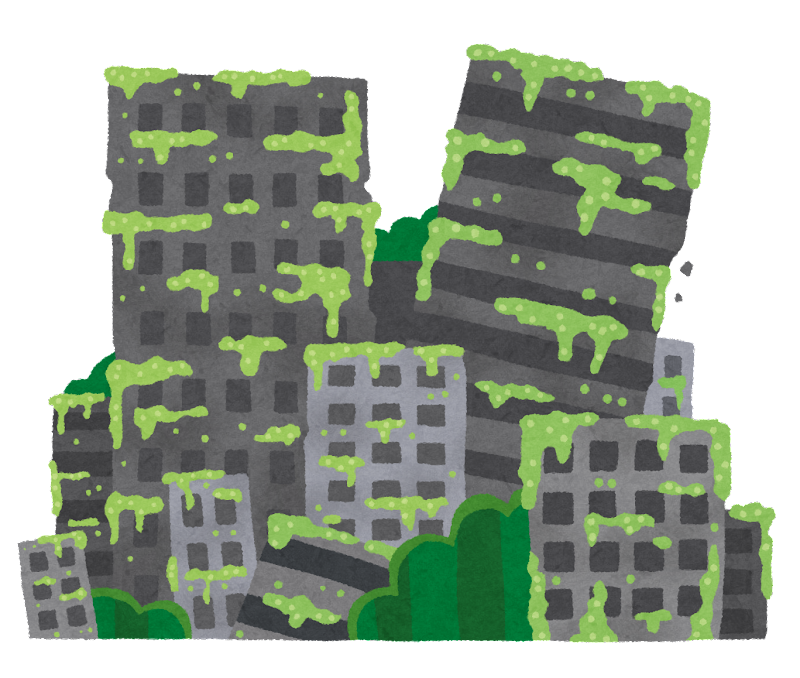 軍事力で制圧
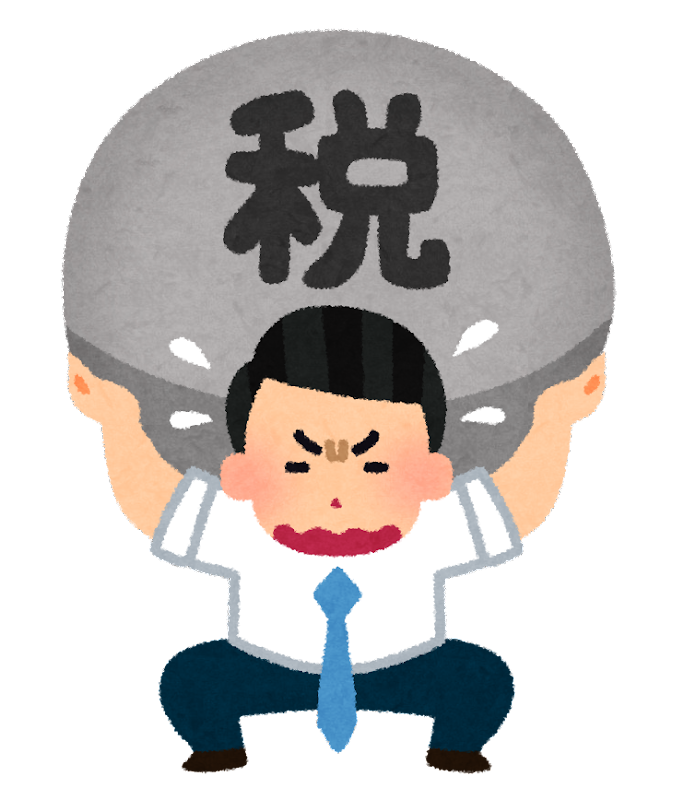 重税
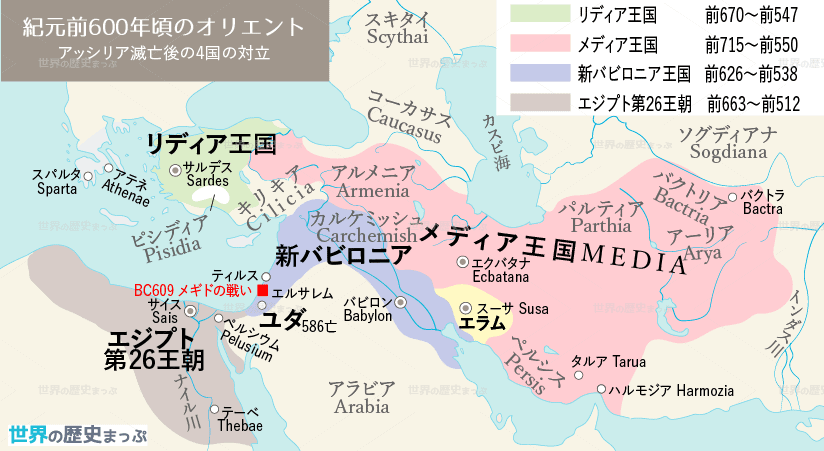 ギリシア世界
金・銀の産地
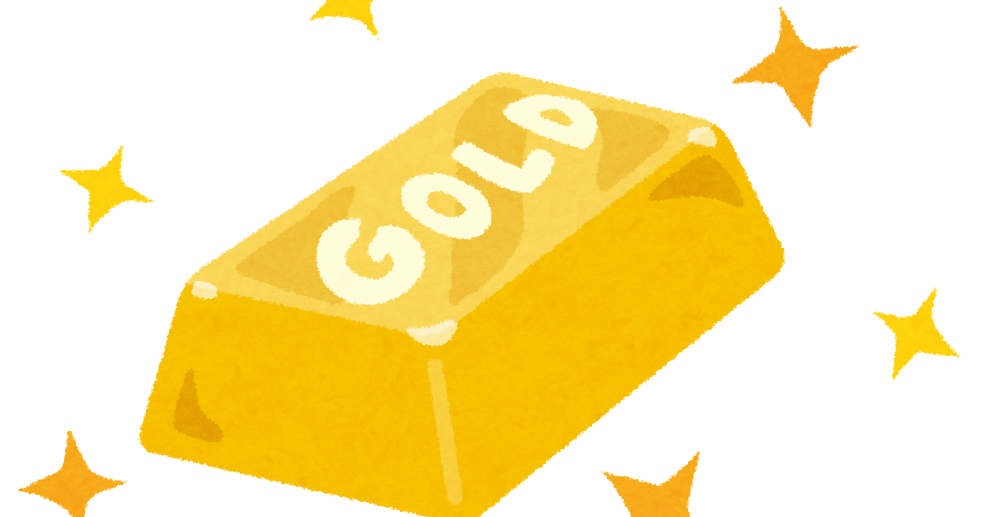 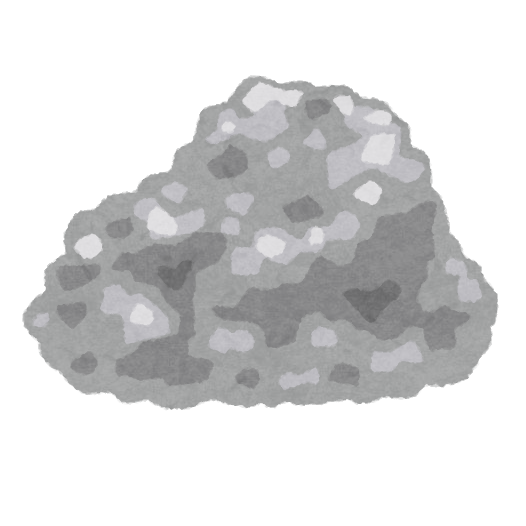 文明・大国の間
＝“中継貿易で繁栄”
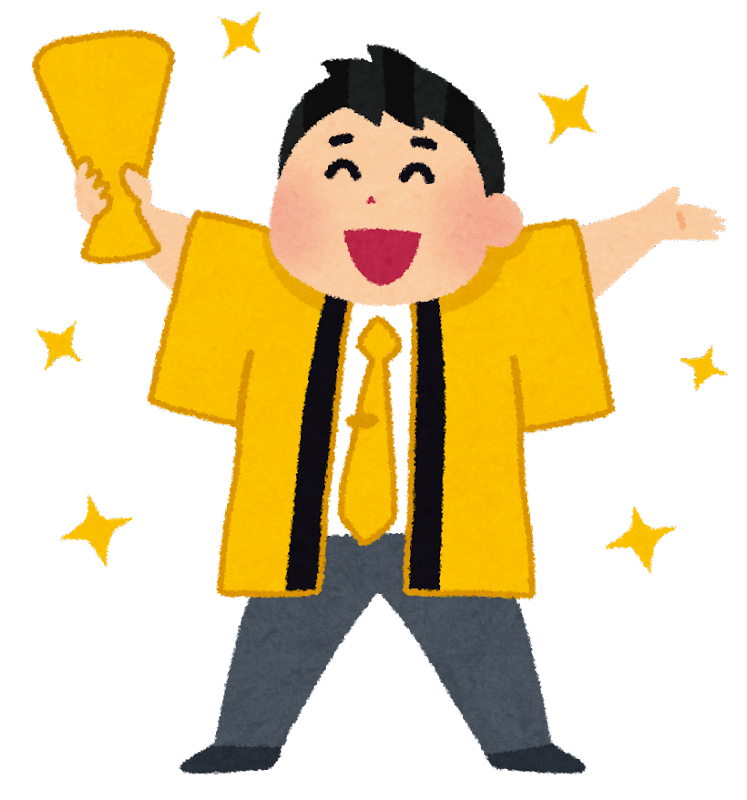 金と銀の鉱石の重さを測っていた
当時の交易は重量貨幣
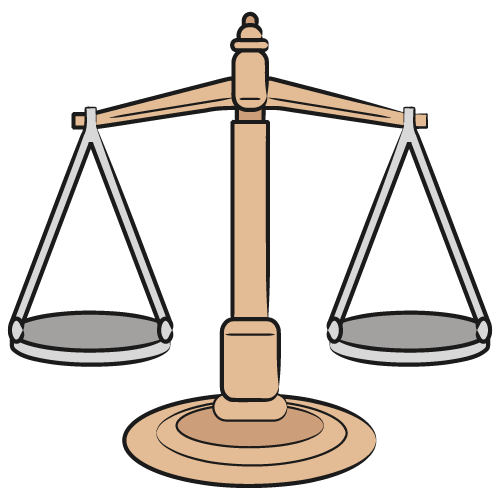 金と銀の含有率が
不定で時間がかかる
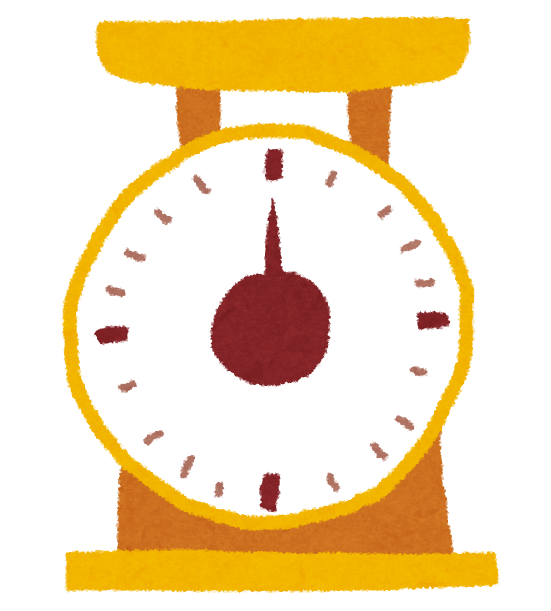 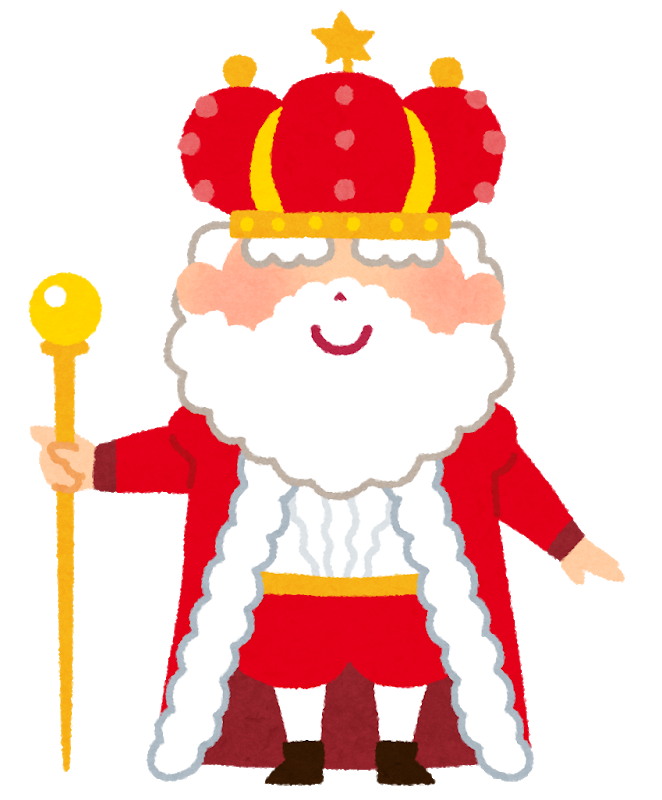 数量貨幣への転換
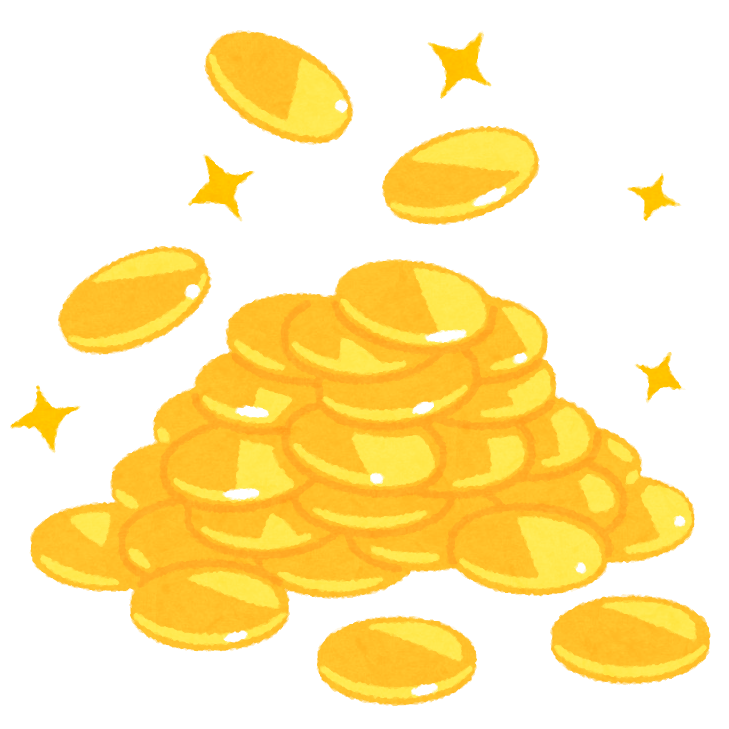 同じ重さの
金・銀を作ろう！
リディア王
クロイソス
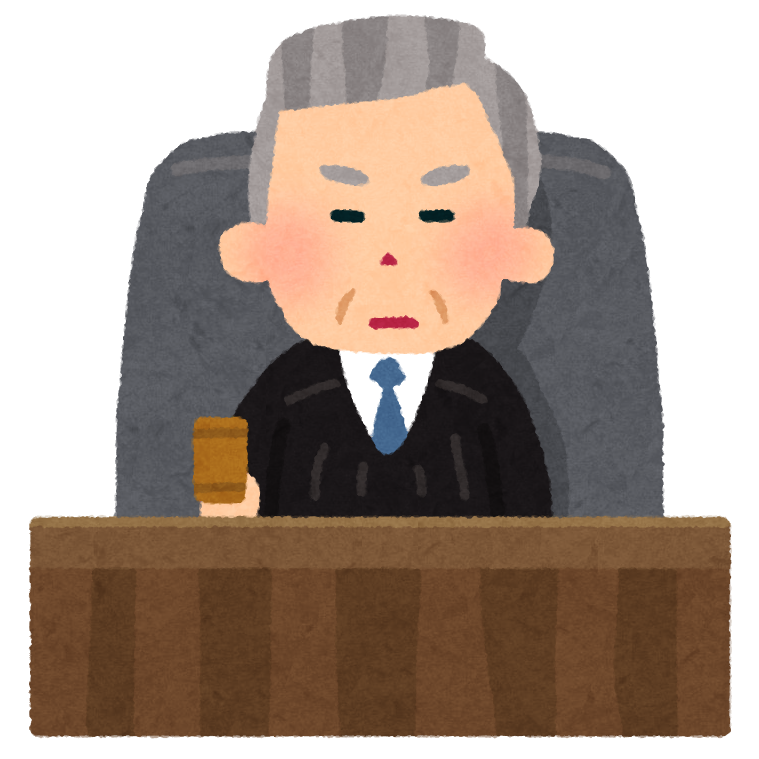 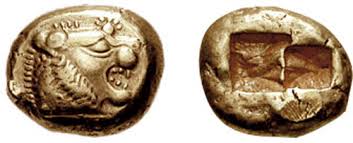 刻印で重さと質を国が保証！
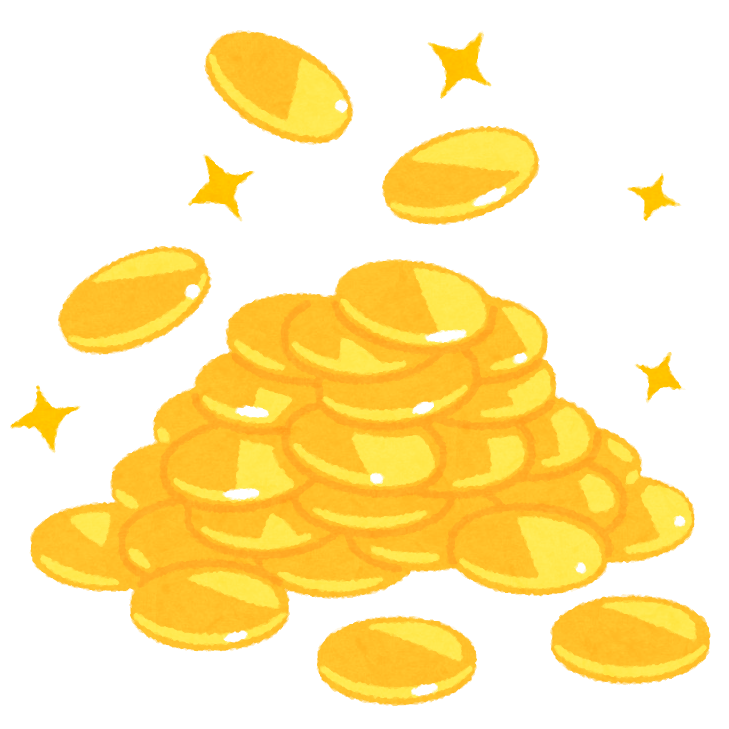 数えるだけで楽ね！
商人
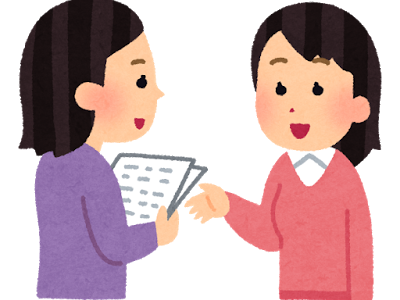 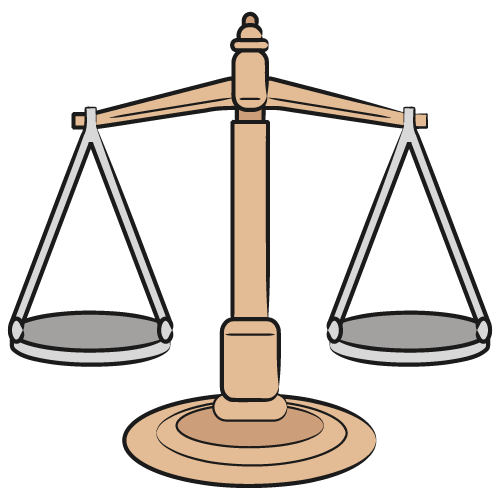 貨幣流通量が増加！
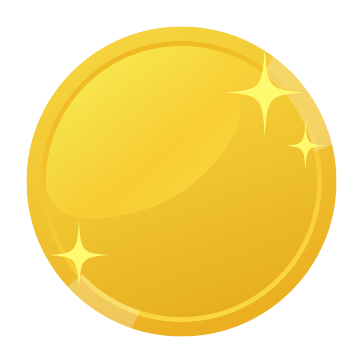 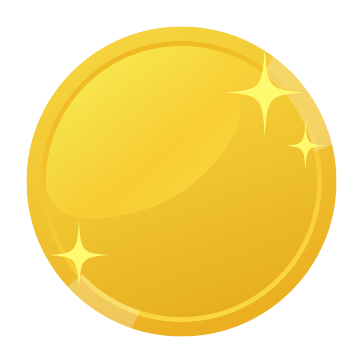 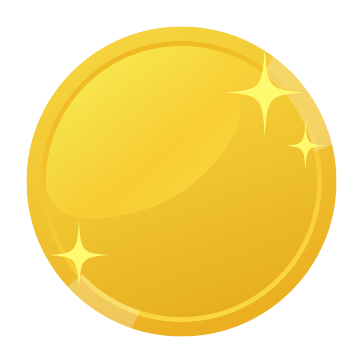 金銀と貨幣を交換してください！
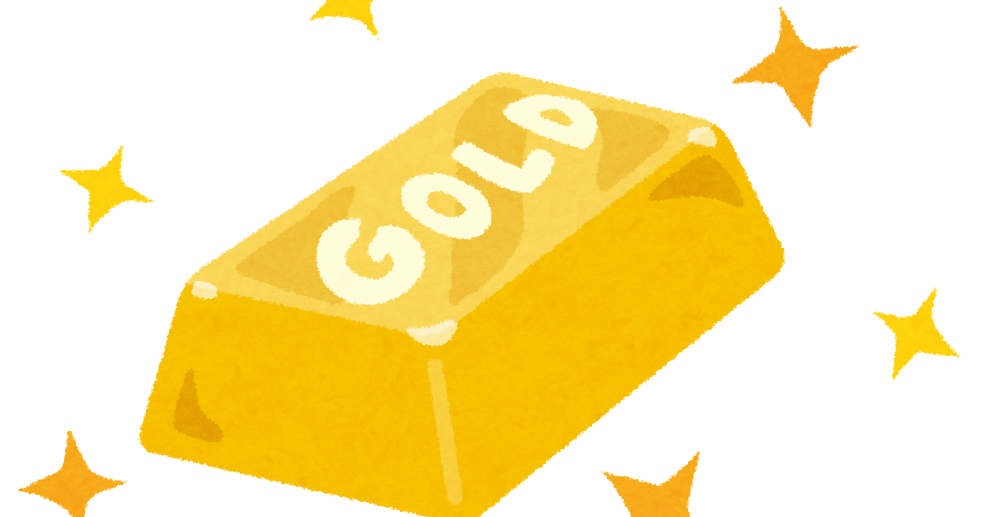 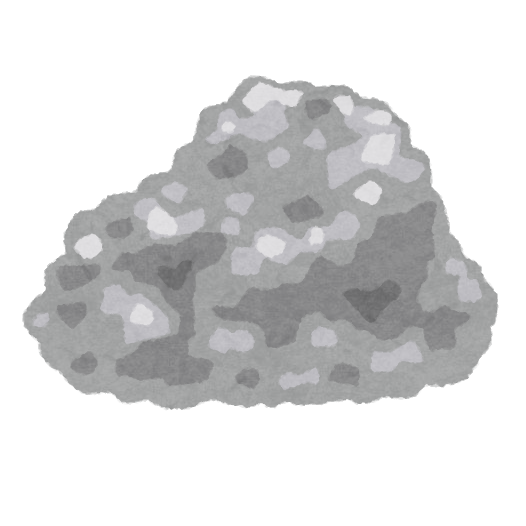 ＋　手数料
金・銀
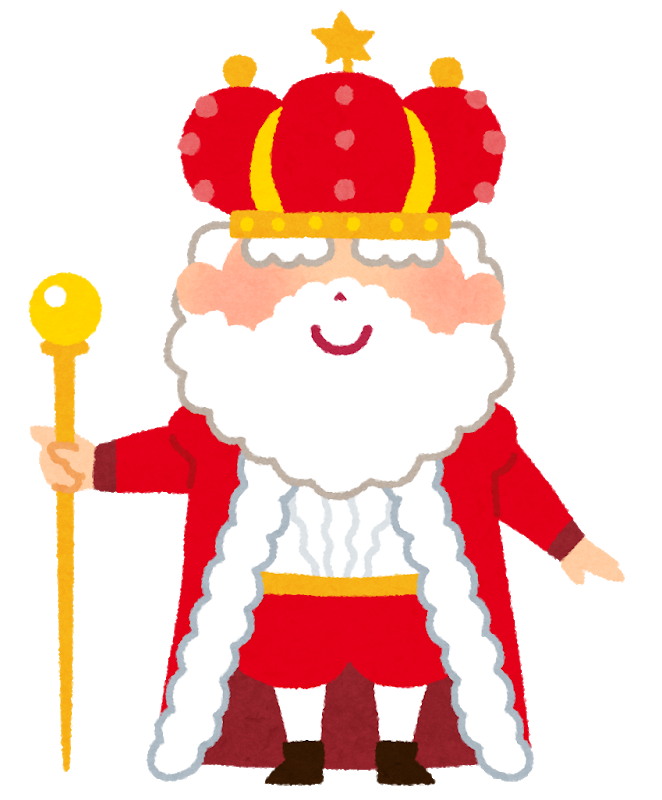 商人
リディア王
クロイソス
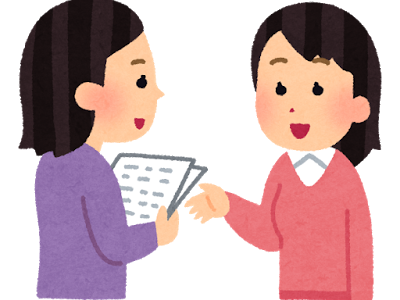 硬貨(コイン)
交換する際に手数料をいただきます。
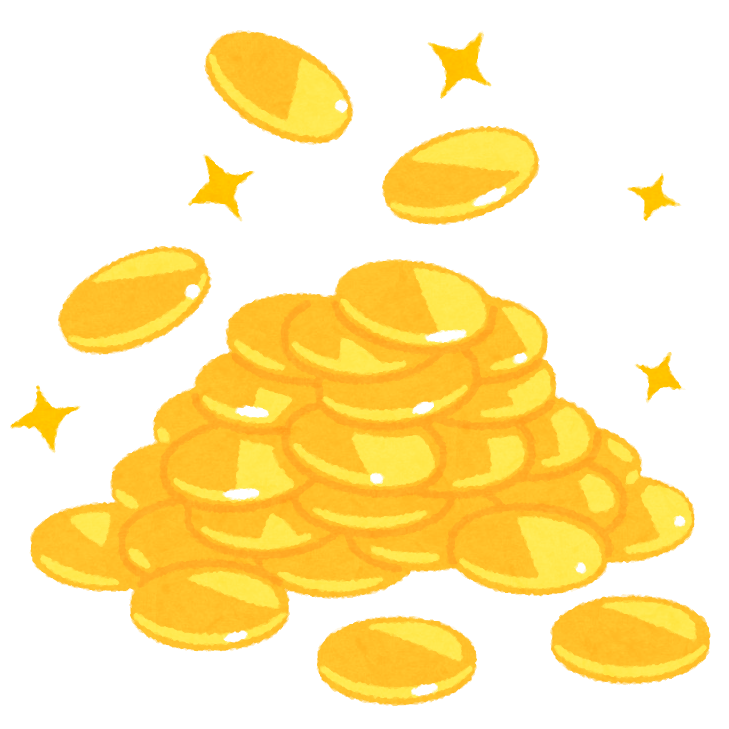 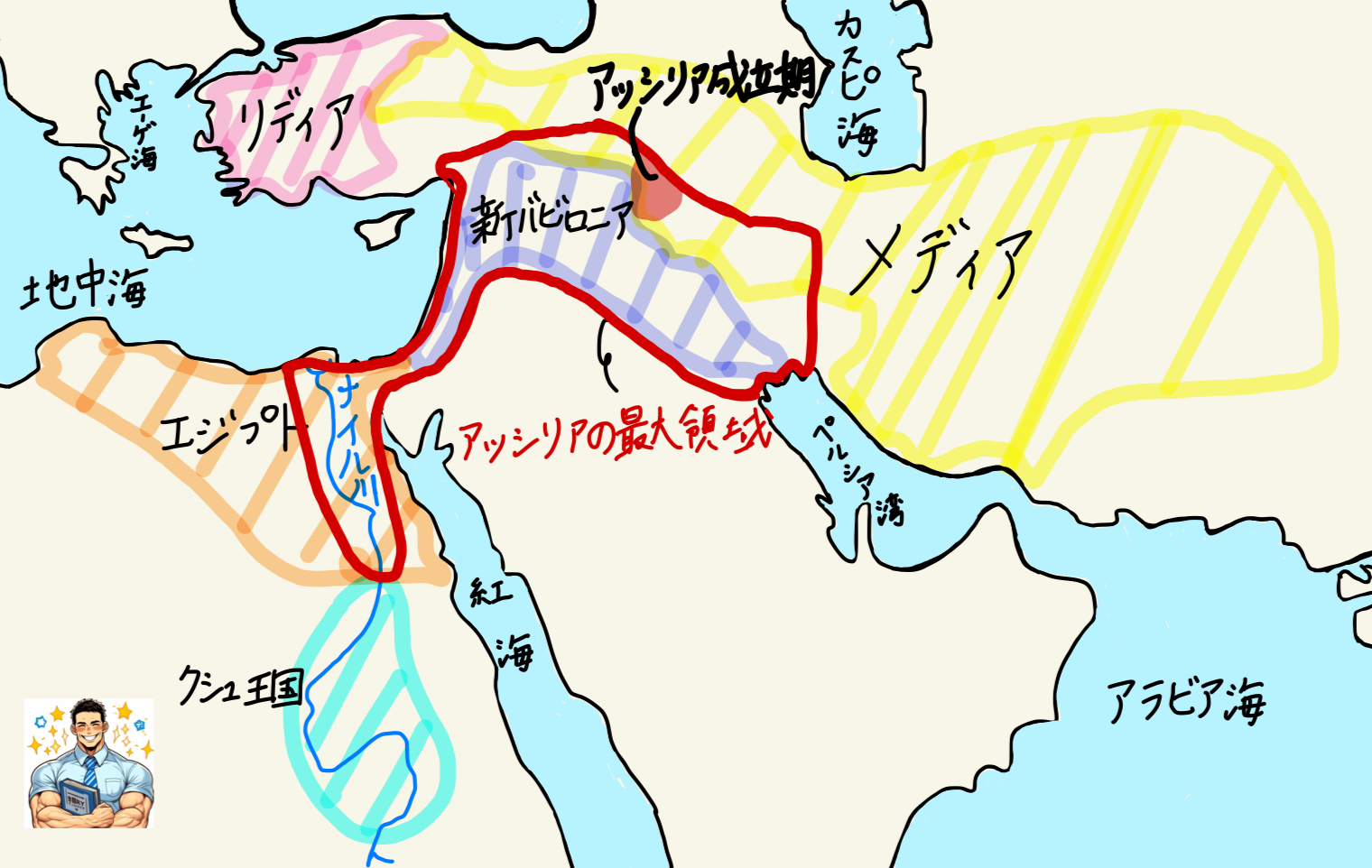 クシュ王国
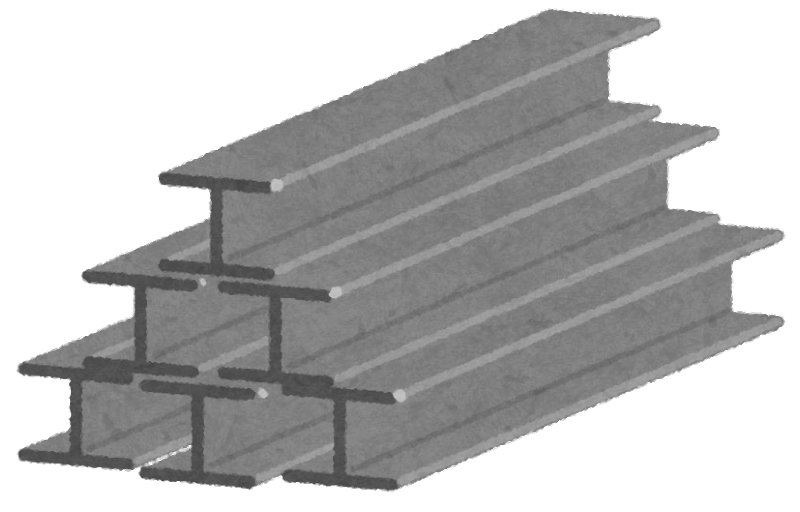 高度な
鉄器文明
メロエ
オリエントの統一
アッシリア王国
→ 鉄器や戦車で全オリエント統一
→ 圧政と重税で反乱・滅亡
4王国分立時代
クシュ王国
エジプト
都：メロエ
リディア
→ 世界初の金属貨幣
高度な鉄器文明
新バビロニア
→ バビロン捕囚
エジプトやローマ帝国と交易
メデイア